西松七景 × 藝術與人文領域
視 覺
吉 祥 物
西松七景→觀察→描述→思考→討論→分析→創作
環境 – 人
對西松七景進行觀察‧寫生
描述七景的特色，強化學生對於七景的形象，並初步形成「吉祥物」的視覺概念
設計出各景「吉祥物」之形象
平面設計立體化
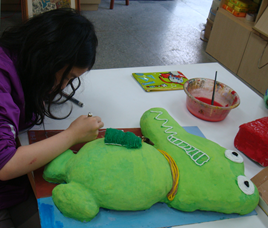 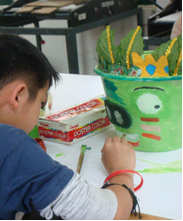